Beam energy & center-of-mass energy
12  April  2022
Outline
The relationship between center-of-mass energy and beam energy

The sources of c.m. energy

How to precise measure the c.m. energy
2022/4/7
2
Relationship between beam energy and center-of-mass energy
For a linear collider
Note that, due to “beamstrahlung” and “crossing angle”, generally the center of mass energy is lower…
Thus, the collision is not a “clean monochromatic” process but there are spurious effects that lower the collision energy and introduce an energy spread.
2022/4/7
3
Ref: Mauro Pivi(SLAC), Beam-Beam Effects in particle colliders, 2011 in Hampton,Virginia
Relationship between beam energy and center-of-mass energy
For a circular collider
Ref: Alain Blondel (Geneva U. and CERN and Paris U., VI-VII), Patrick Janot (CERN), Jörg Wenninger (CERN), Ralf Aßmann (DESY), Sandra Aumon (CERN) et al.
2022/4/7
4
Potential corrections of c.m. energy
Ref: [1] Assmann R, LEP Energy Working Group. Calibration of centre-of-mass energies at LEP 2 for a precise measurement of the W boson mass[J]. arXiv preprint hep-ex/0410026, 2004.
the correlated effects of dispersion 
collision offsets
Difference between the electron and positron beams



Beam energy uncertainties from surroundings 
Tidal effect → collider orbit circumference
Railway → magnetic field
Ref: [2] Müller, Anke-Susanne. "Measurements of beam energy." (2009).
[3] Alain Blondel (Geneva U. and CERN and Paris U., VI-VII), Patrick Janot (CERN), Jörg Wenninger (CERN), Ralf Aßmann (DESY), Sandra Aumon (CERN) et al.
5
6
Sawtooth distribution
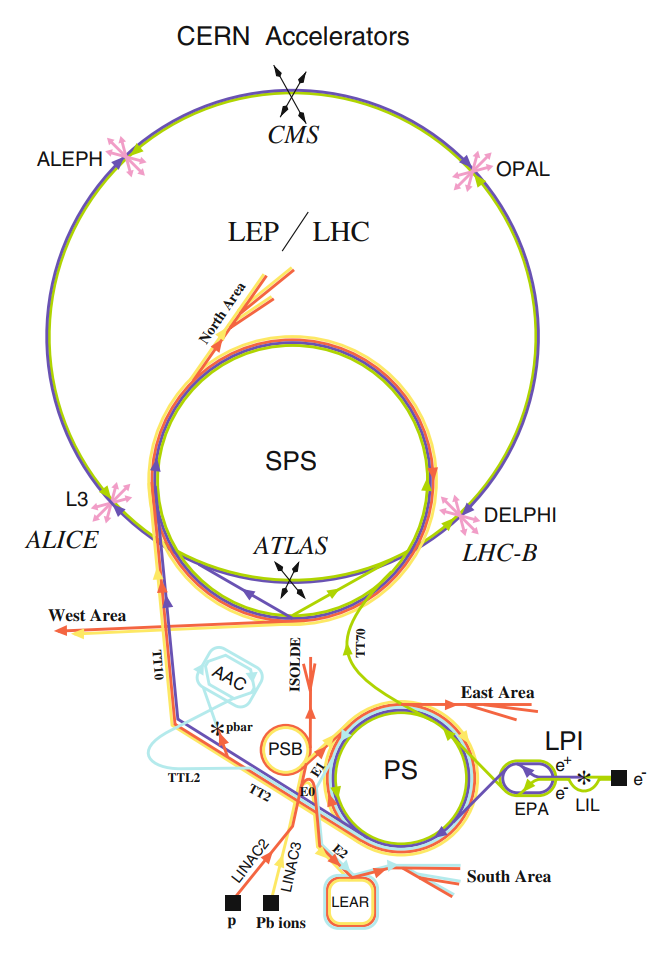 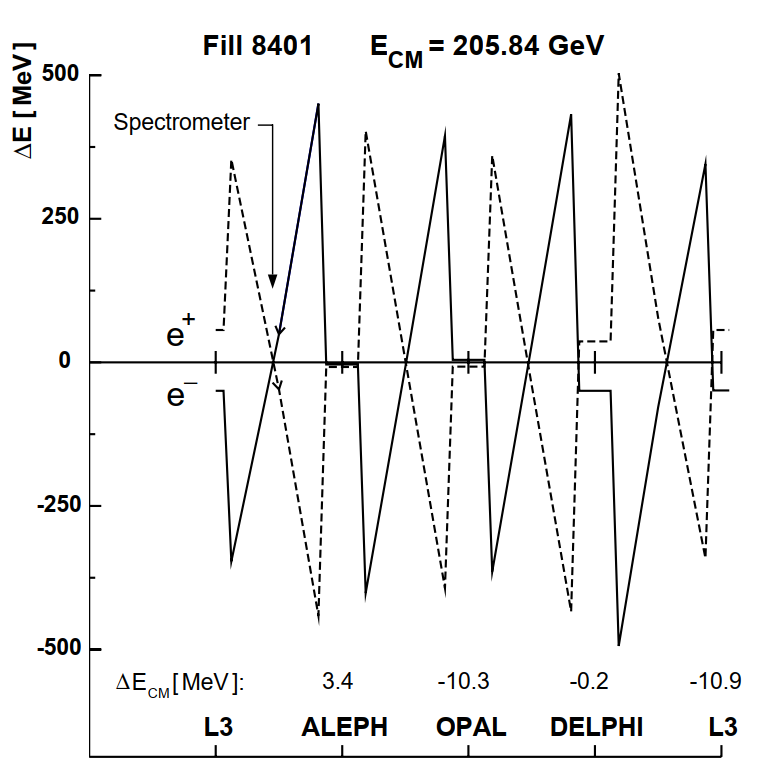 The continuous loss from the synchrotron radiation and the localised boosts from the RF stations lead to a characteristic sawtooth distribution in both the energy loss and in the horizontal displacement between the two beams.
7
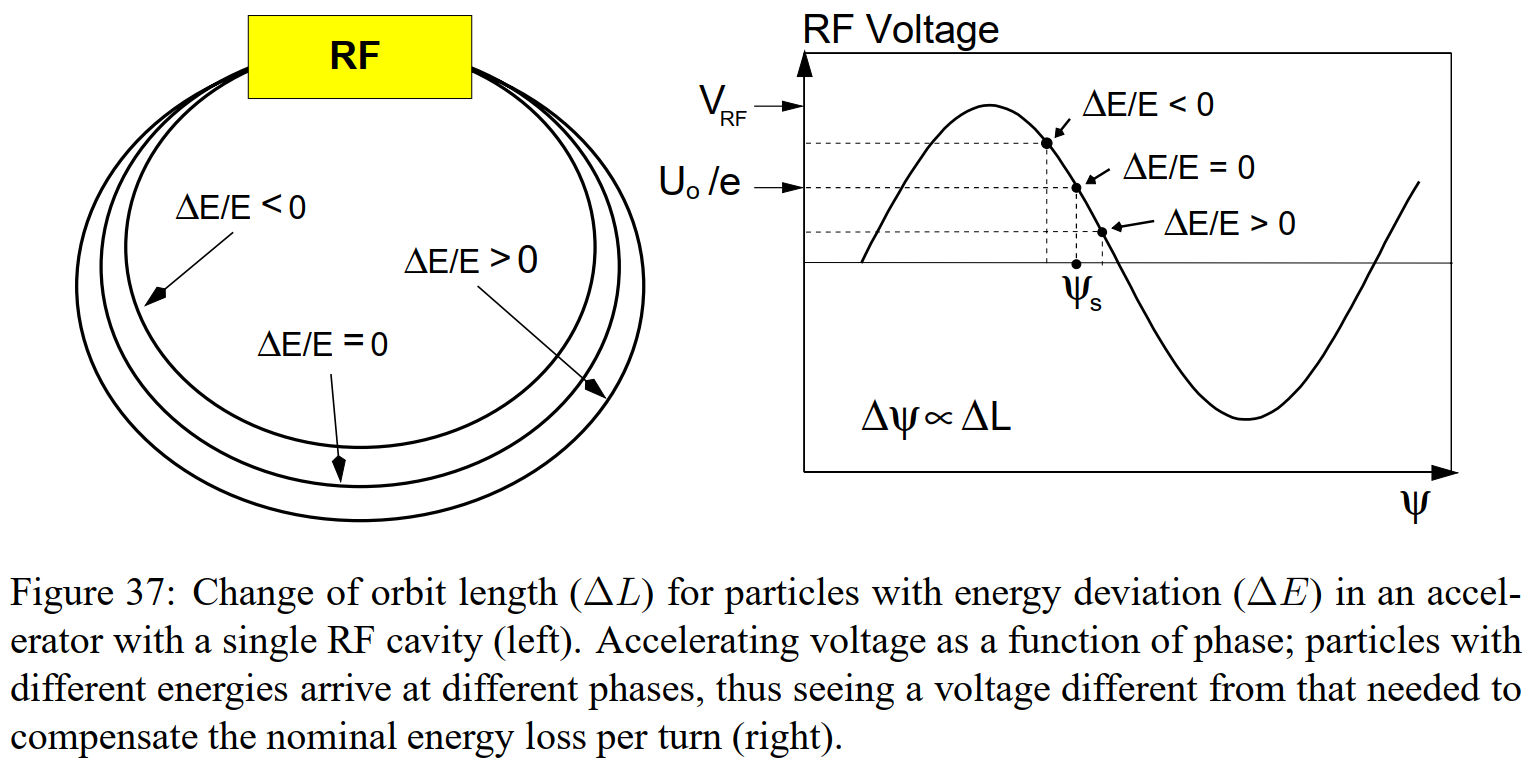 Modelling the sawtooth
8
9
The beam revolution frequency and the length of the orbit are defined by the frequency of RF system. 
The beam energy for ultra-relativistic particles in a ring is given by
this means an additional contribution to the integrated bending field as the field of the quadrupole magnets increases with the position offset.
A change in circumference ∆C causes the beam to move on average off-center of the accelerator axis.
10
Tidal effects due to the combined gravitational attraction of the Sun and the Moon cause deformations of the local Earth radius and therefore also have an influence on the accelerator circumference. 
The change in the local Earth radius ∆R is related to the mass M at a distance d with a zenith angle θ
In the Geneva area, the vertical motion can be as large as 25 cm peak-to-peak. This distortion changed the circumference of LEP by about ±0.5 mm.
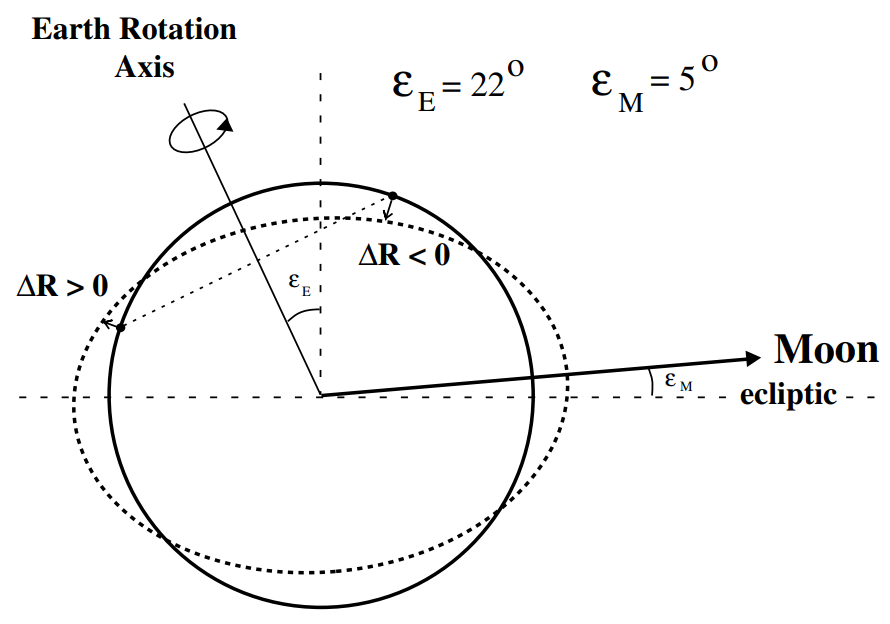 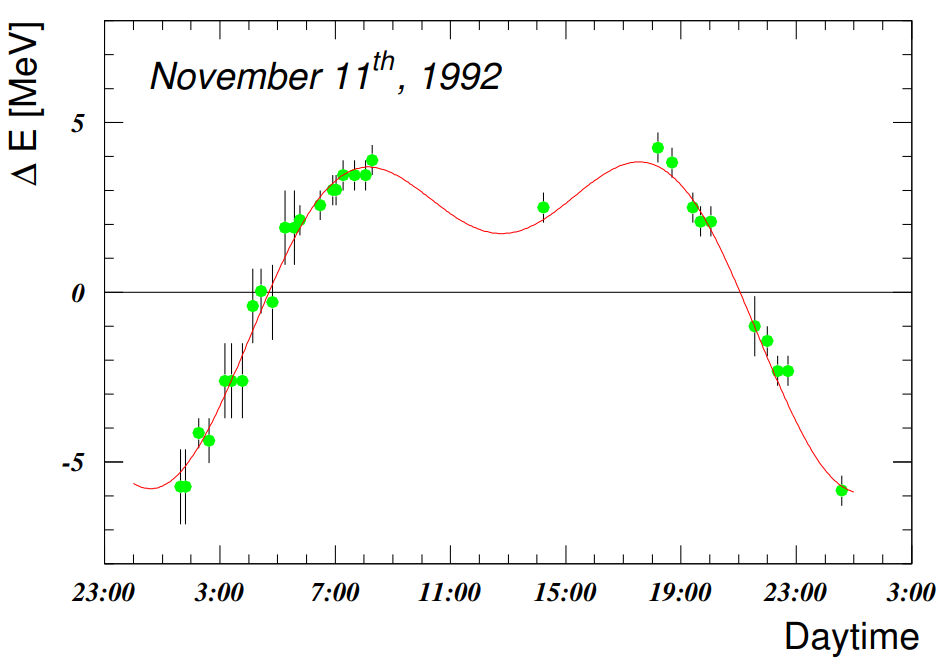 Energy shift in LEP due to tidal effects measured with resonant depolarization during a full moon tide. The curve is a prediction from a geological model.
Tidal deformation of the Earth’s crust due to the presence of the Moon.
11
All perturbations lead to an effective rise of the dipole field with time.
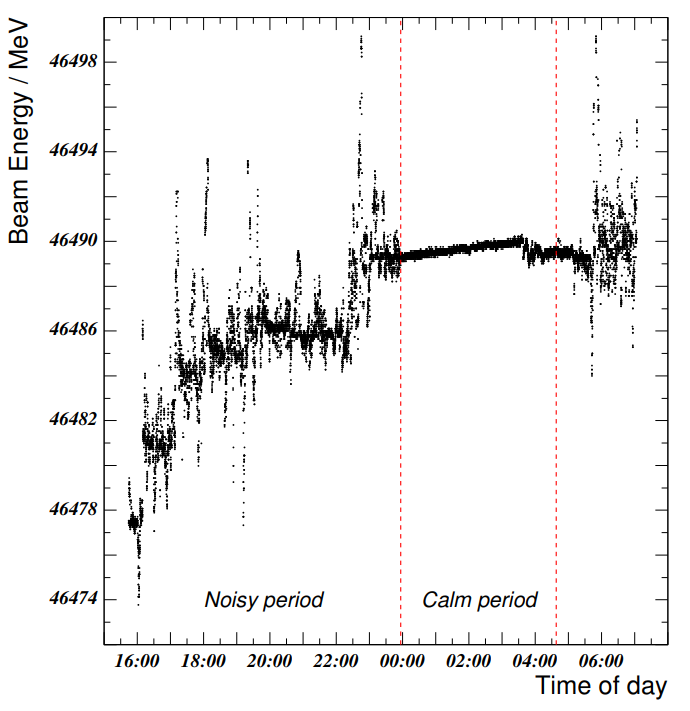 Beam energy in LEP as derived from field measurements of a single NMR probe as a function of day time.
12
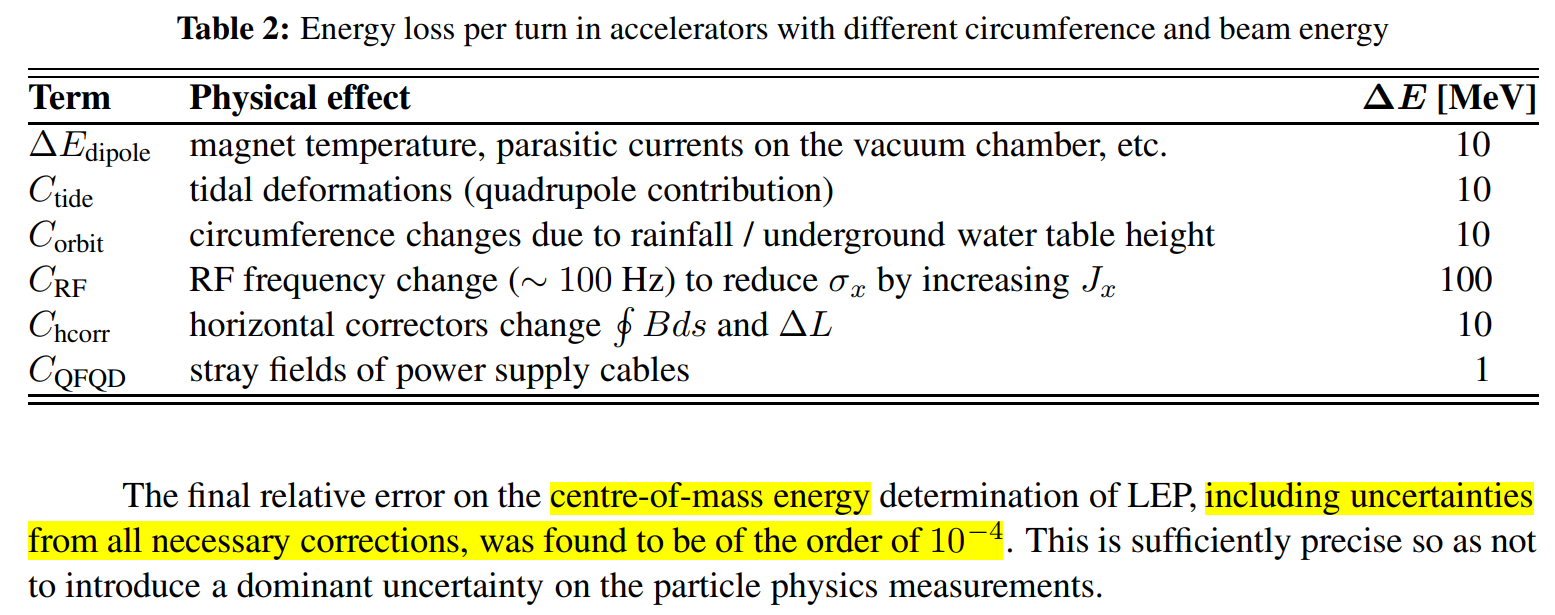 13
How to precise measure the c.m. energy?
Two potentially very precise methods have been identified to measure and control these uncertainties: 

The measurement of the scattered electron and positron energy end-point in theirrespective polarimeter
The direct measurement of the centre-of-mass energy using muon pairs.
14
FCC-ee polarimeter-spectrometer (P-S)
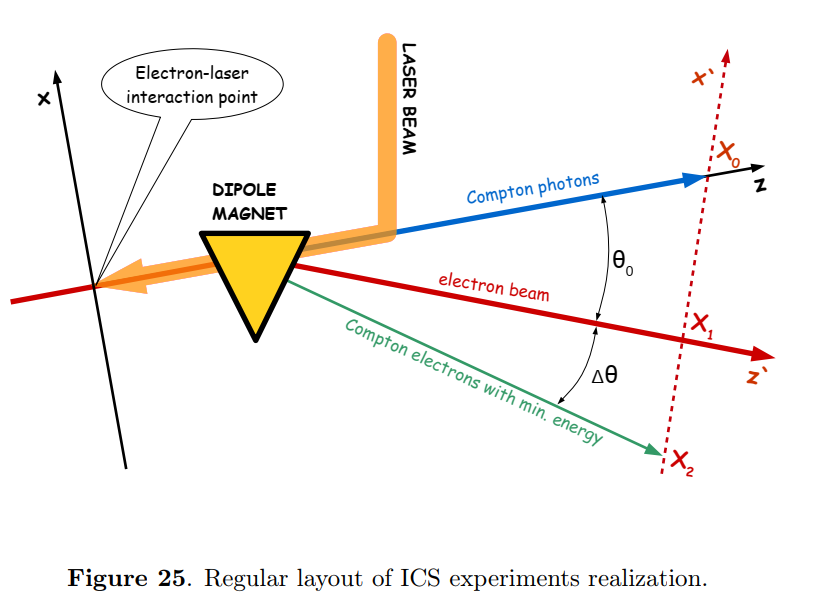 Ref: N. Muchnoi, Fcc-ee polarimeter, arXiv preprint 521 arXiv:1803.09595
The statistical power amounts to a precision of 4 MeV every 10 seconds
This provides an independent relative test by resonant depolarization (RD)
The complement of instrumentation that is needed to ensure the stability of the device remains to be evaluated and designed – temperature and magnetic probes, possibly in-situ geometric monitoring, come to mind.
15
Ref. Polarization and Centre-of-mass Energy Calibration at FCC-ee
Using muon pairs
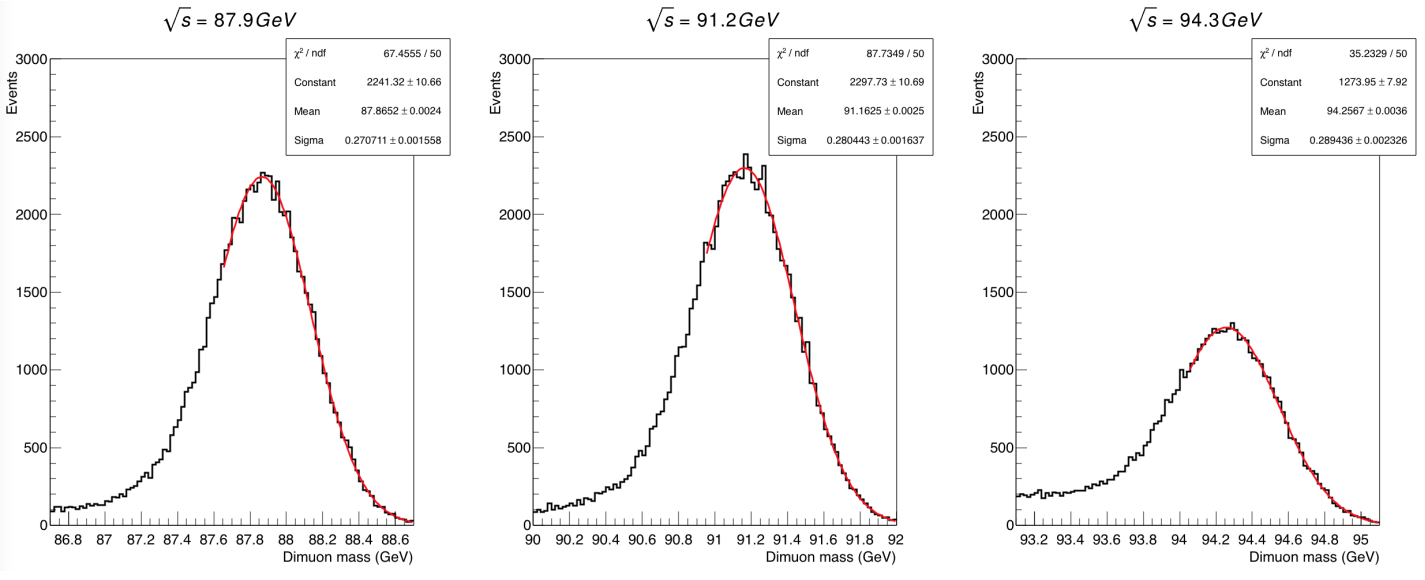 16
17
backup
18
16